XAML list controls
Terry Adams
XAML Controls Development Lead
3-131
Agenda
Windows 8 personality
List scenarios for Windows 8
Overview of list controls
Advanced features
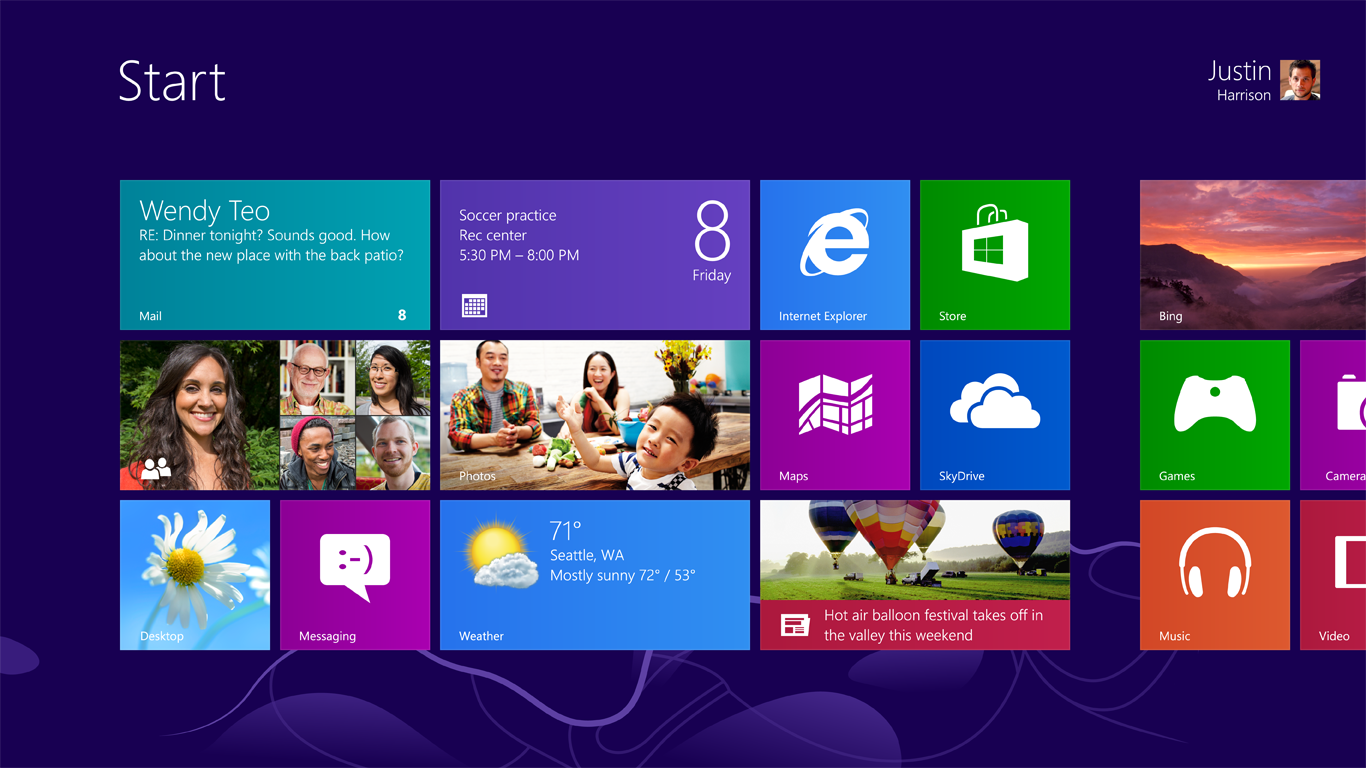 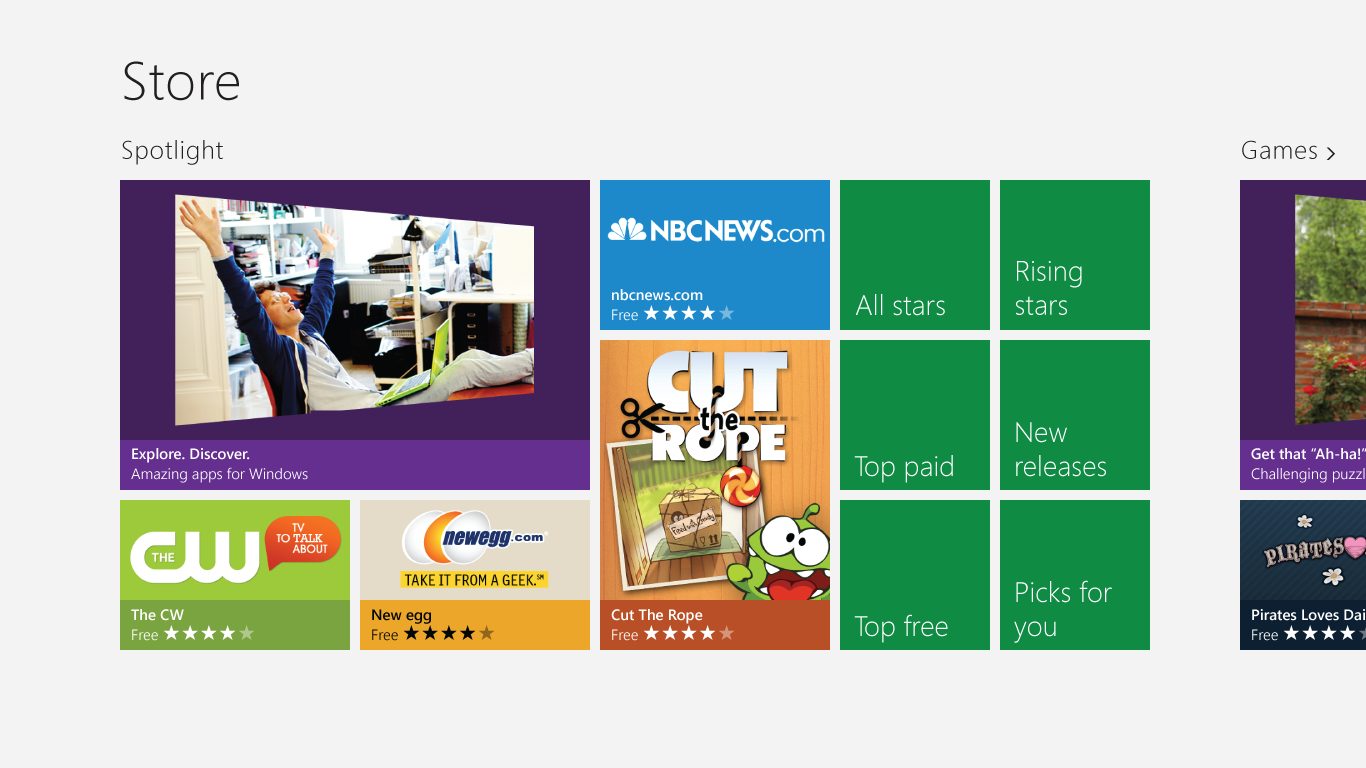 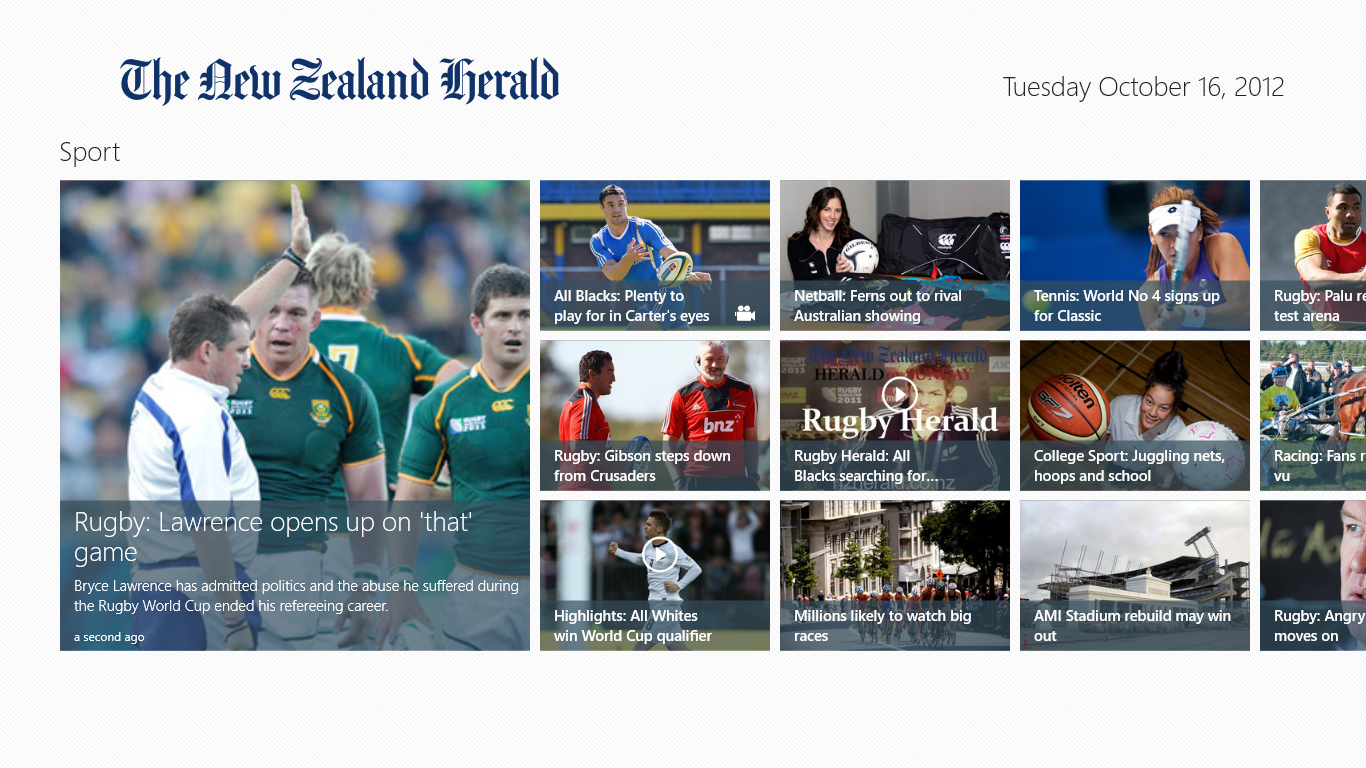 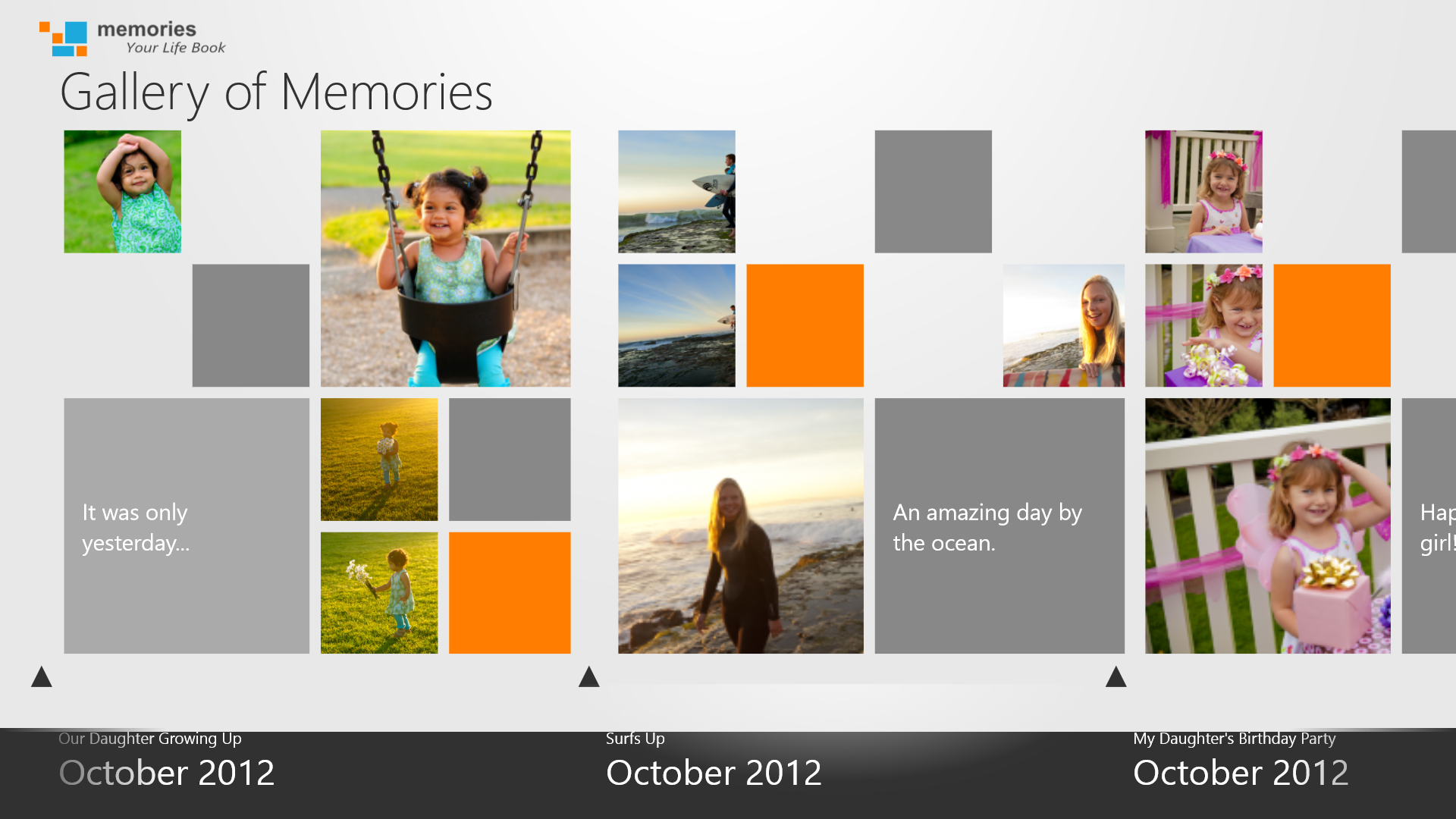 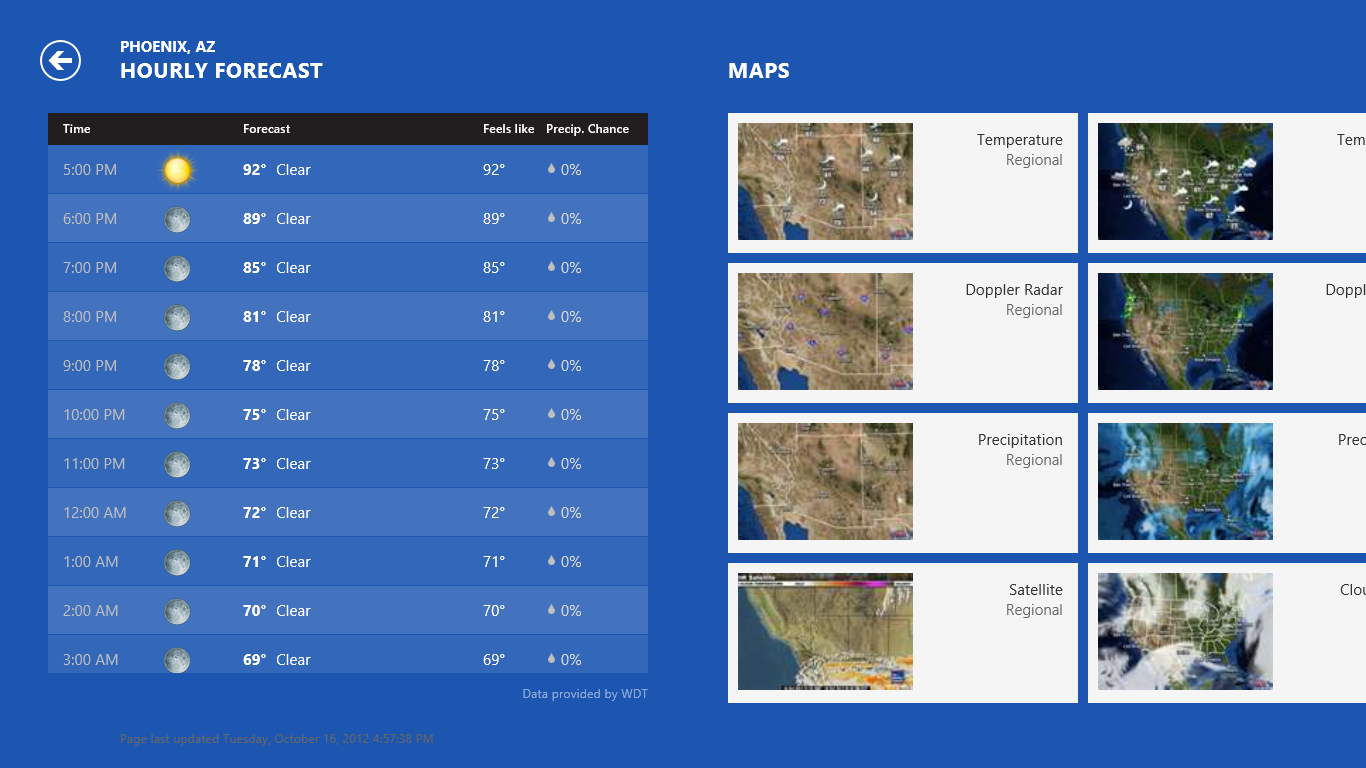 Need ListView Picture
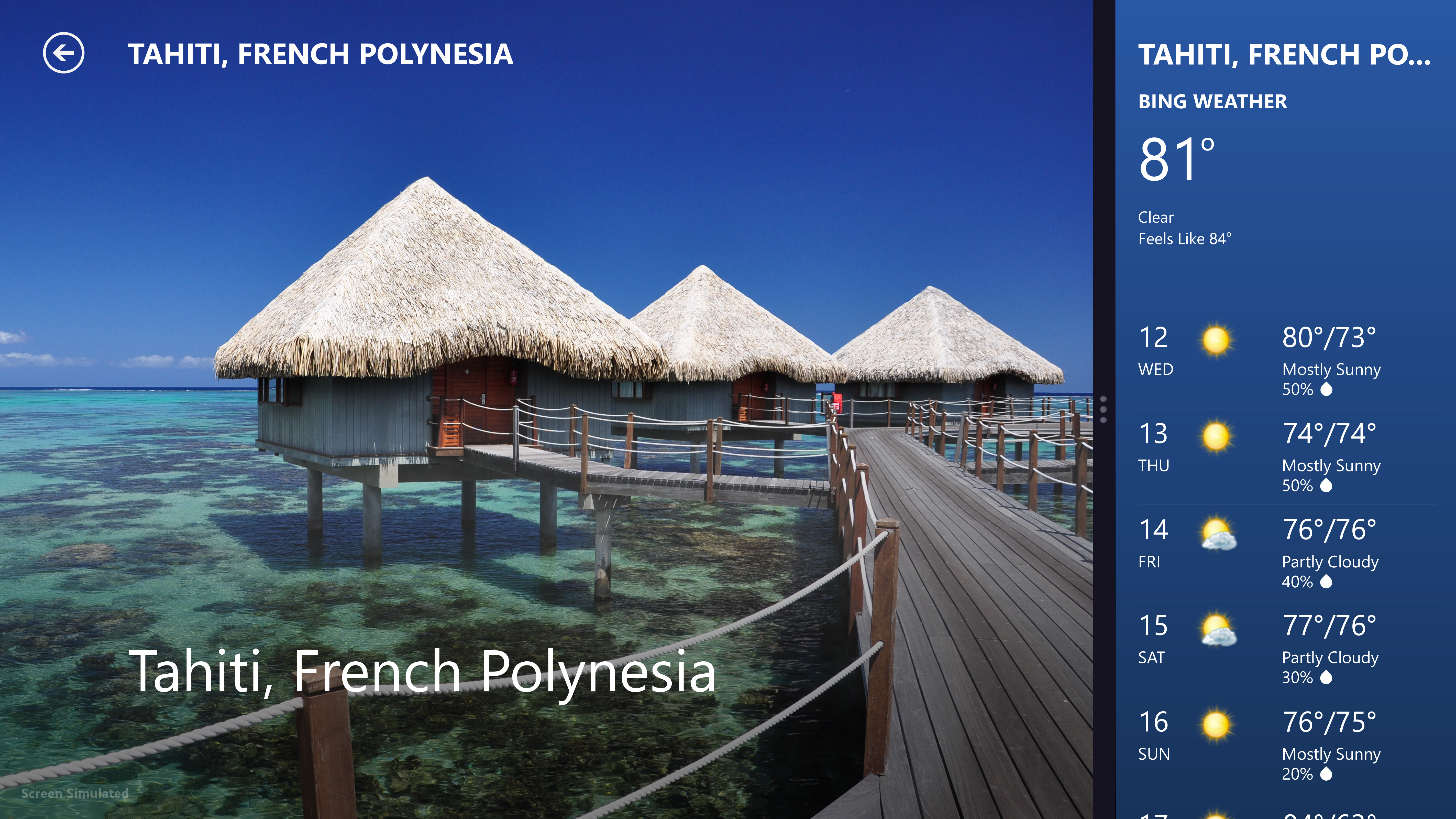 List scenarios for Windows 8
Displaying a list or grid  of items
Single or multiple selection
Reordering items in a list or grid
Drag-and-drop functionality
Grouping
Navigating large lists of items
Viewing items one at a time
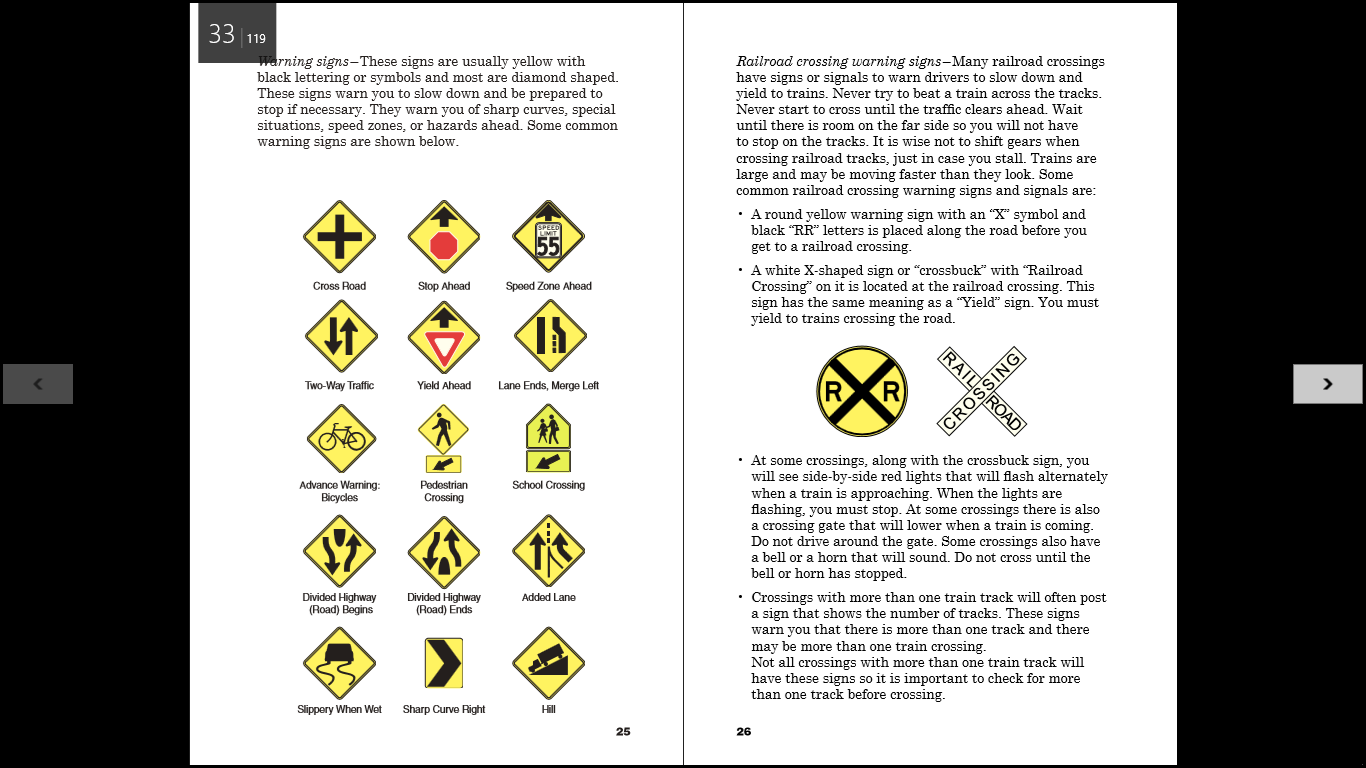 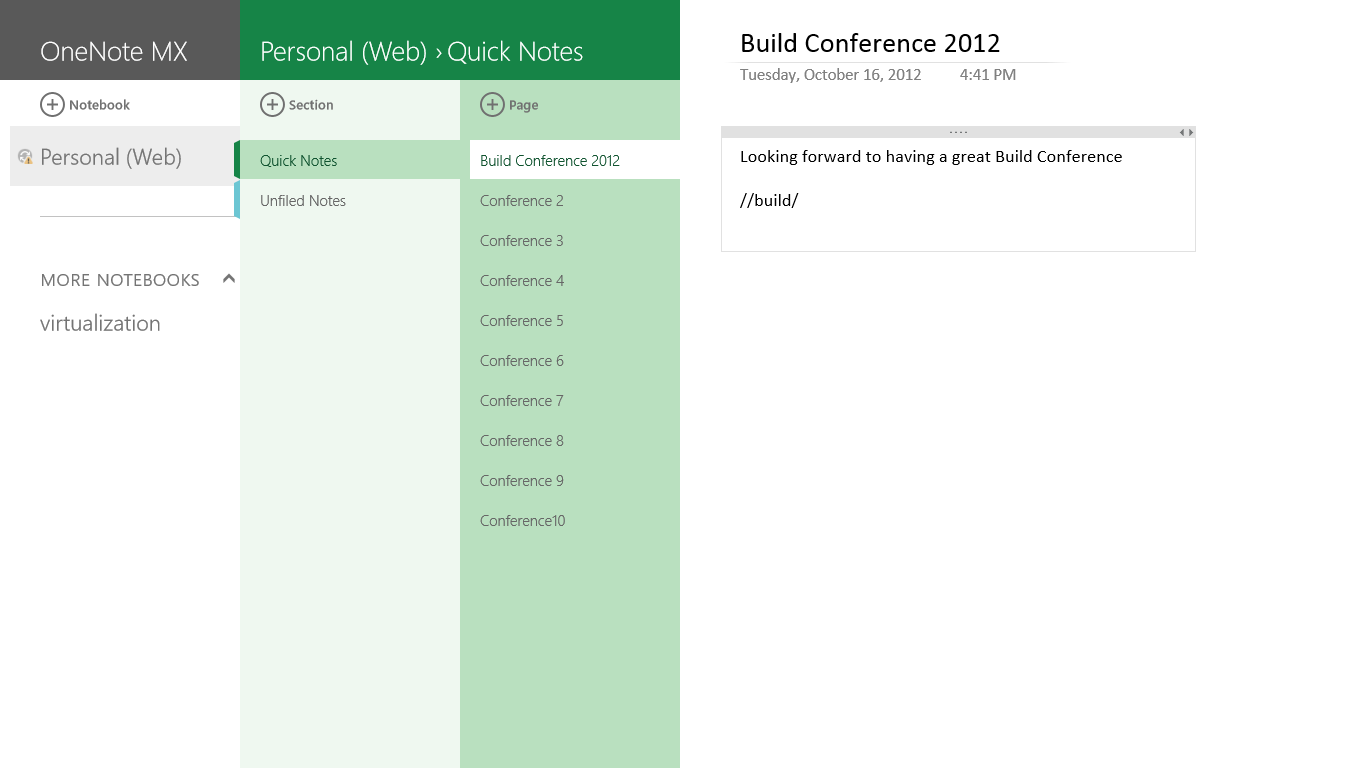 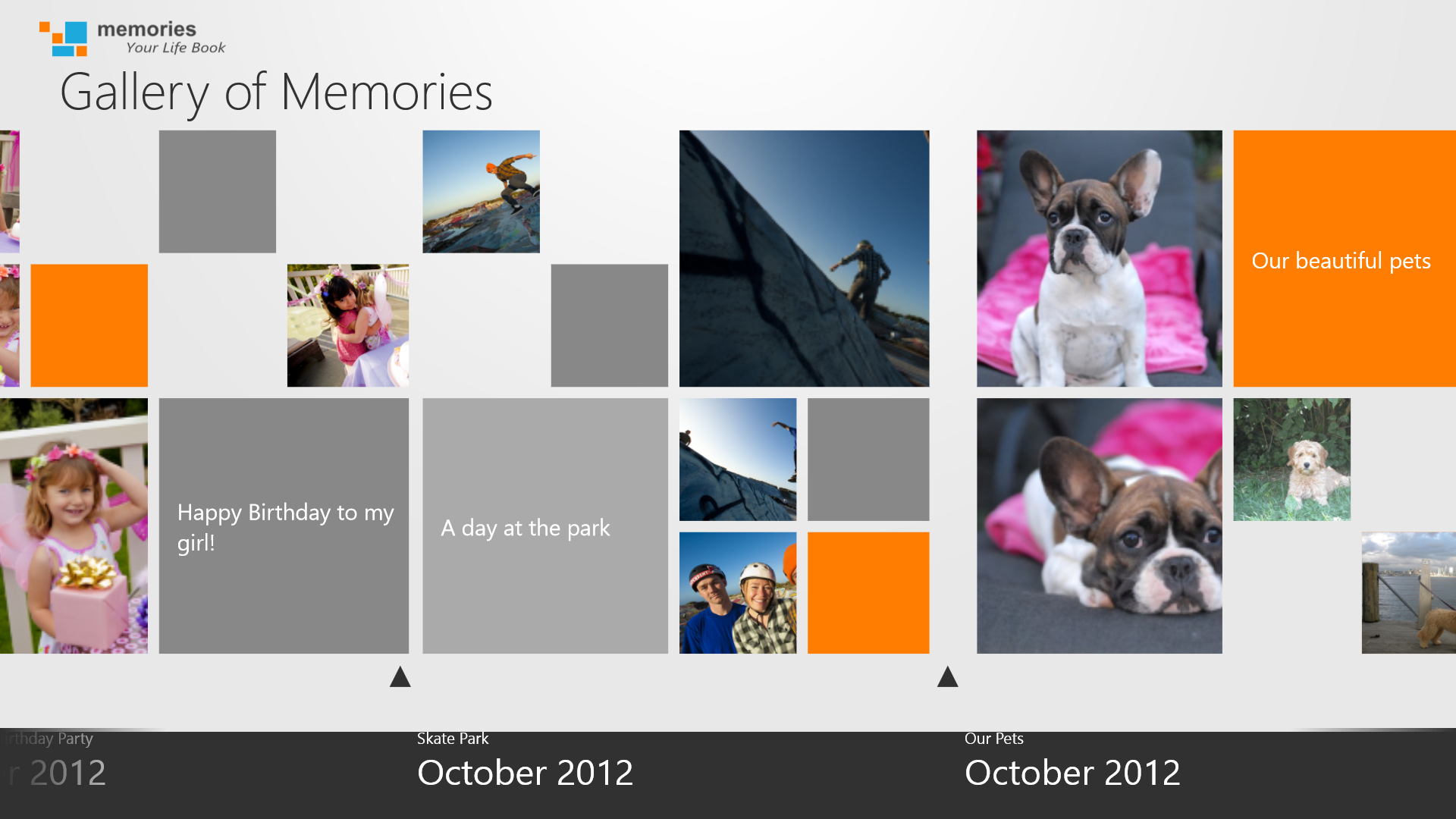 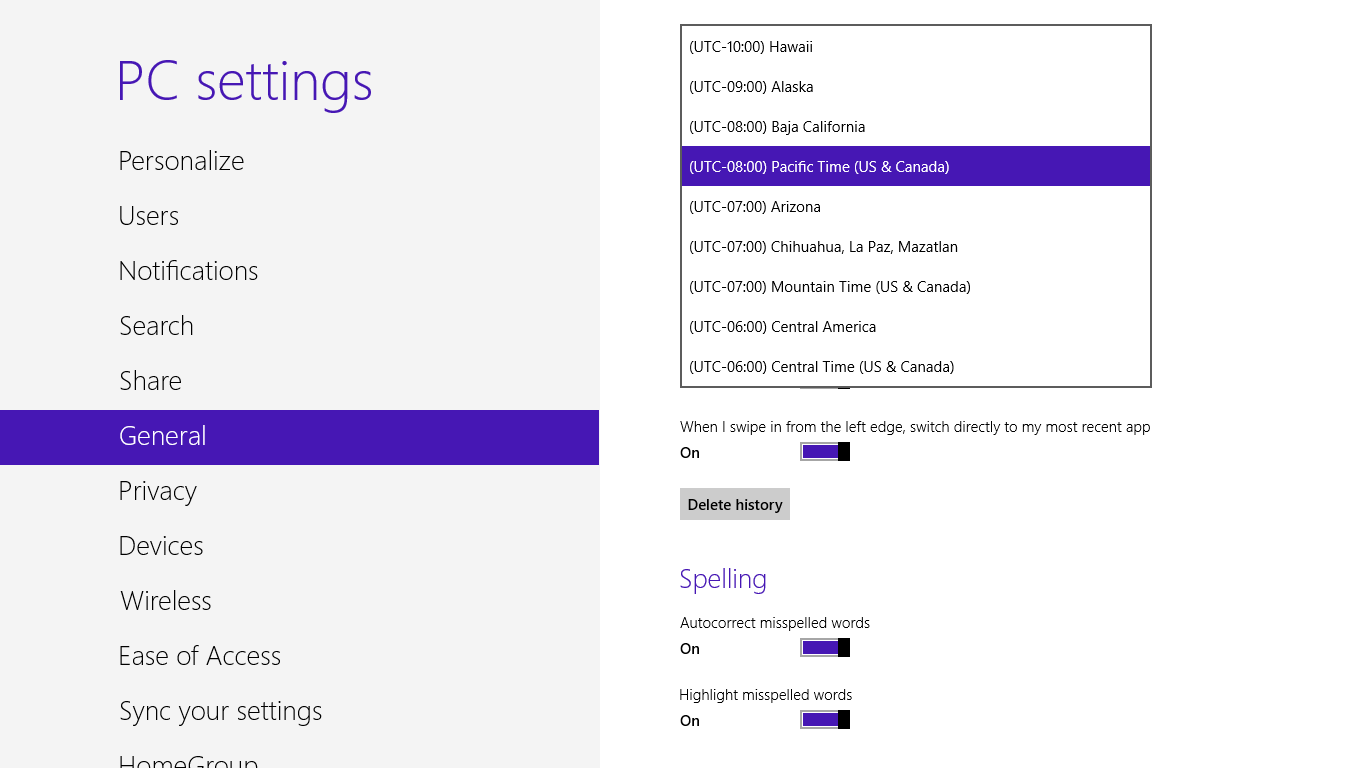 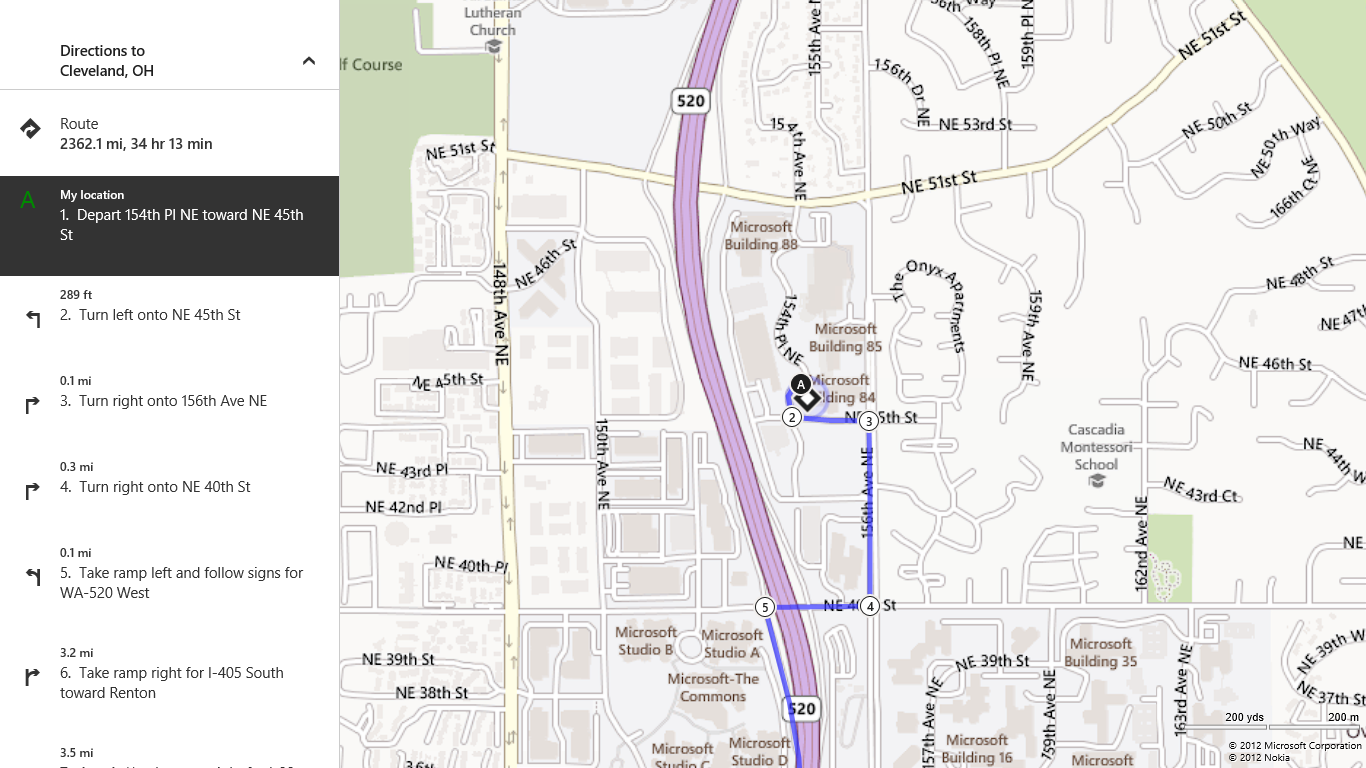 Creating a GridView app
Adding a GridView
Adding a header
Grouping
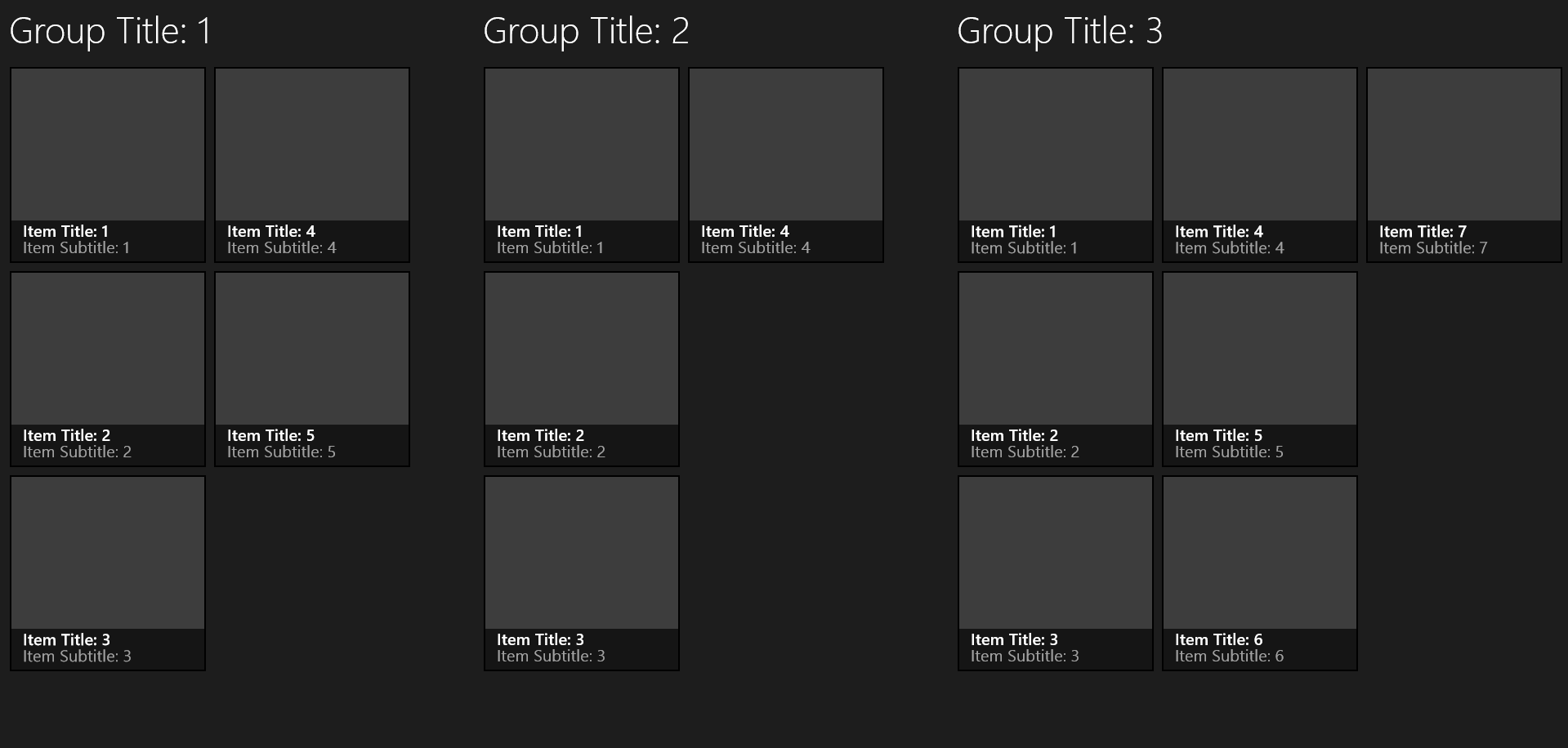 Templating and styling groups - Layout    <GridView.ItemsPanel/>
Panel for top-level groups
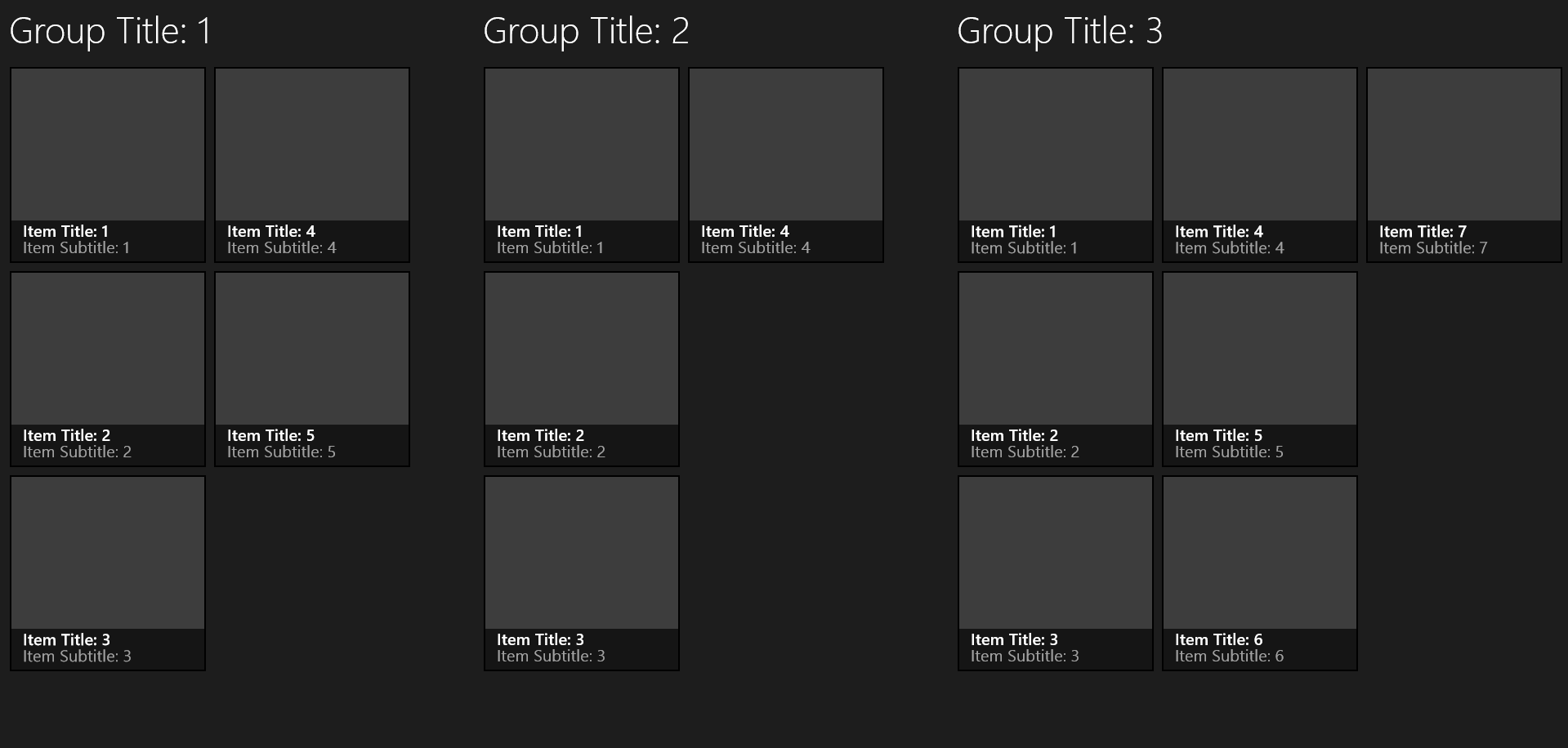 Templating and styling groups - Layout    <GridView.GroupStyle.Panel/>
Panel for group items
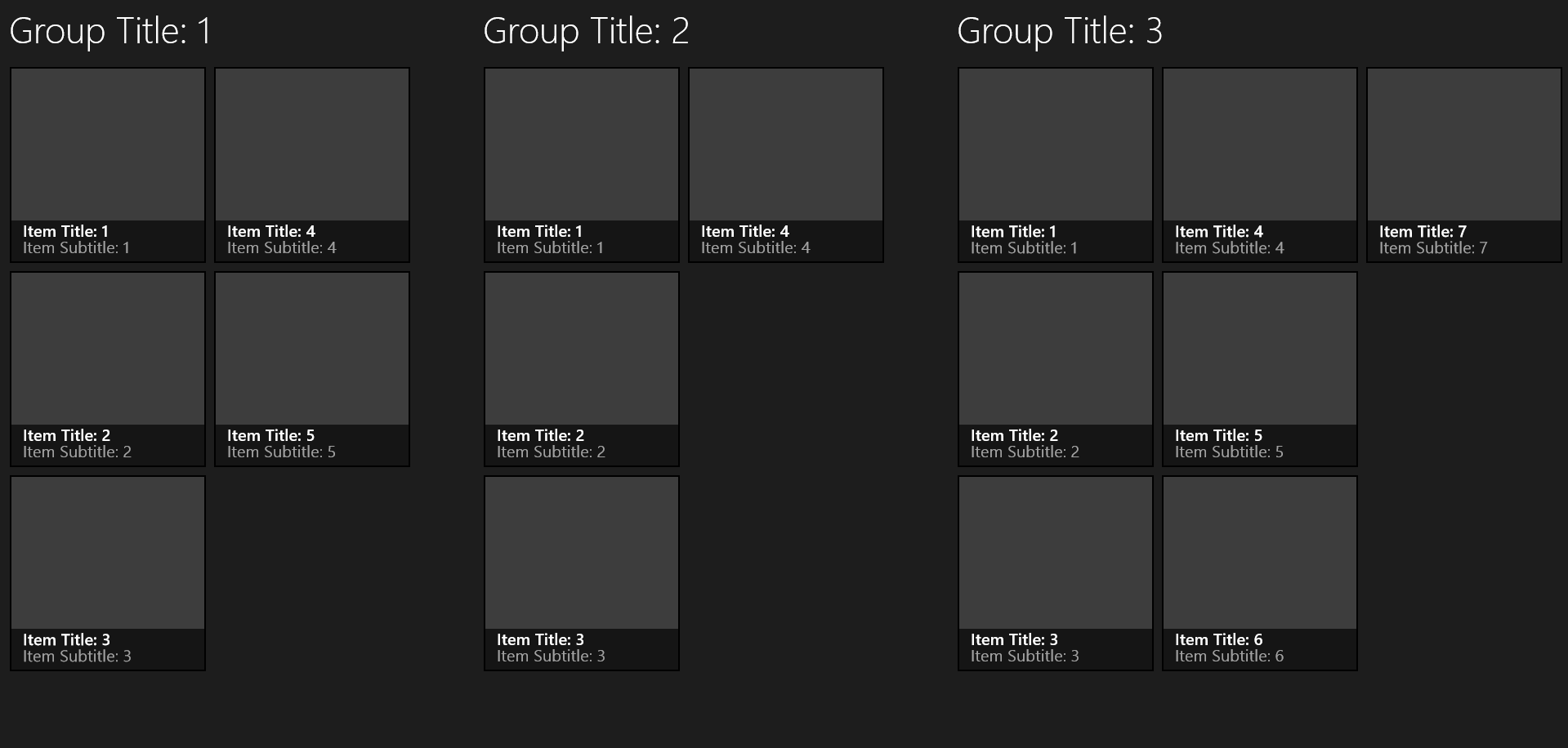 Templating and styling groups - Header    <GridView.GroupStyle.HeaderTemplate/>
Template for group headers
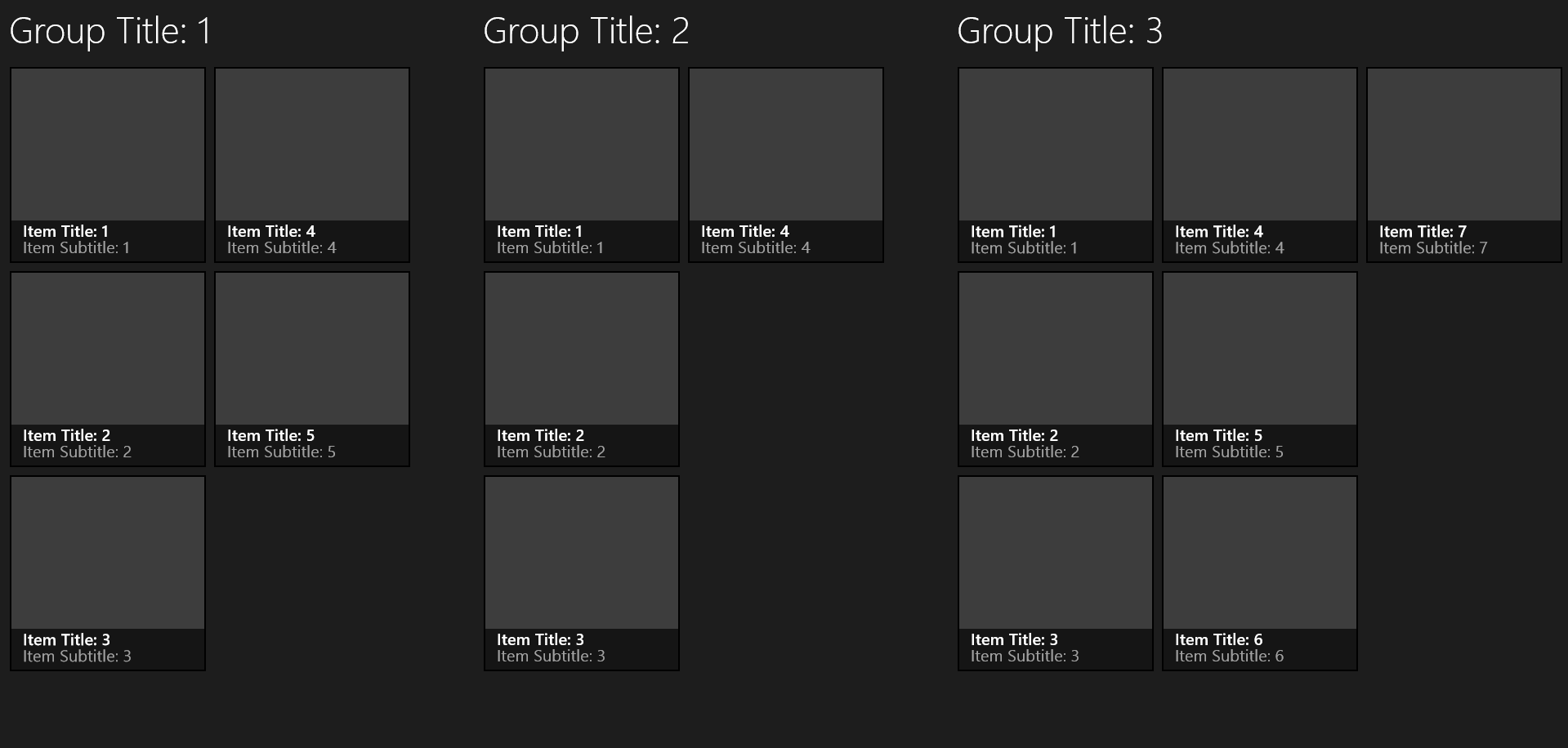 Templating and styling groups – Group item    <GridView.GroupStyle.ContainerStyle/>
Template for group item
ContentPresenter
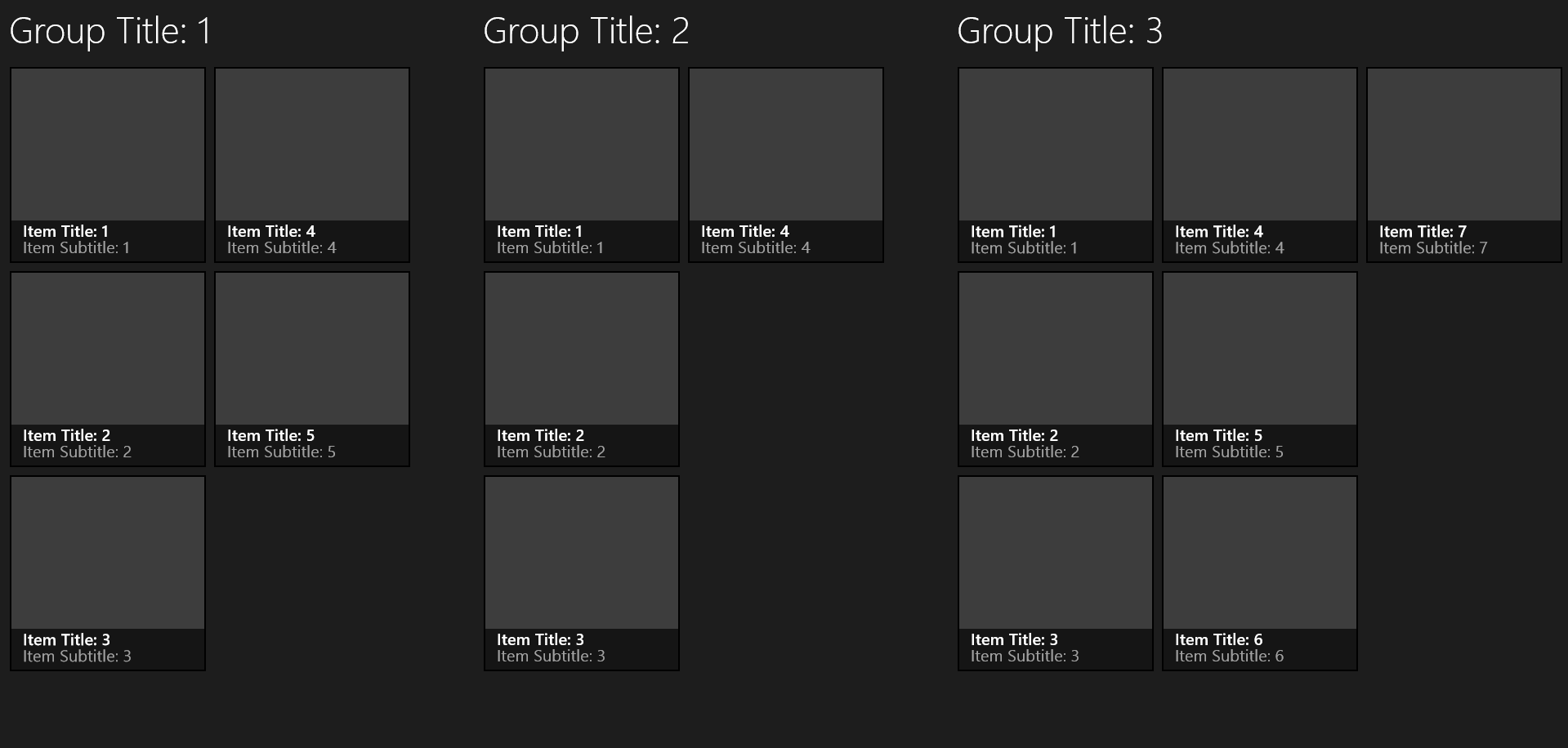 ItemsControl
Adding grouping
Setting up group panels
Adding a header
Variable-Sized Items
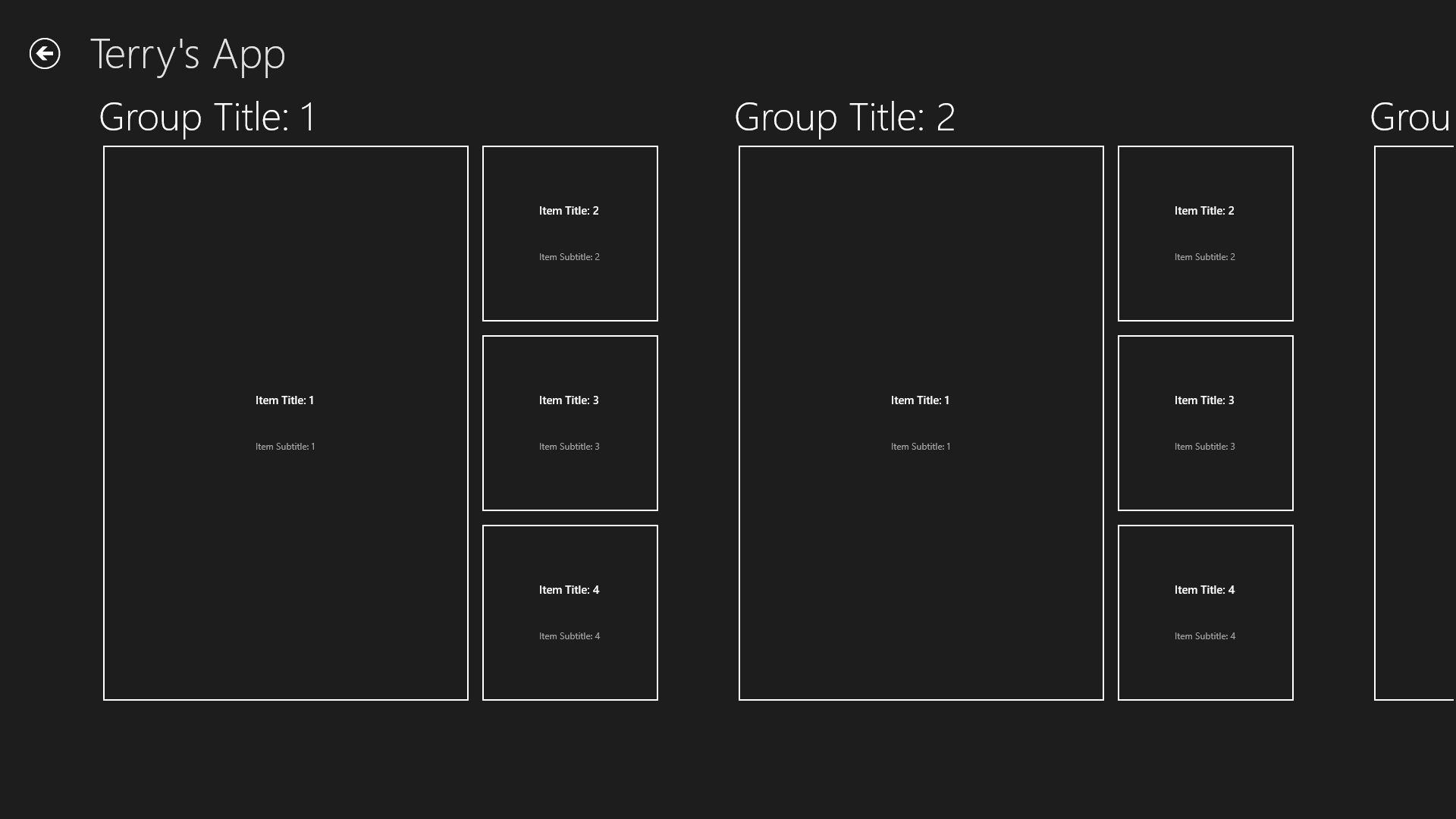 1x1
1x1
3x2
3x2
1x1
1x1
1x1
1x1
Adding items of varying sizes
Demo
Semantic Zoom
What is Semantic Zoom?
Adding Semantic Zoom
Demo
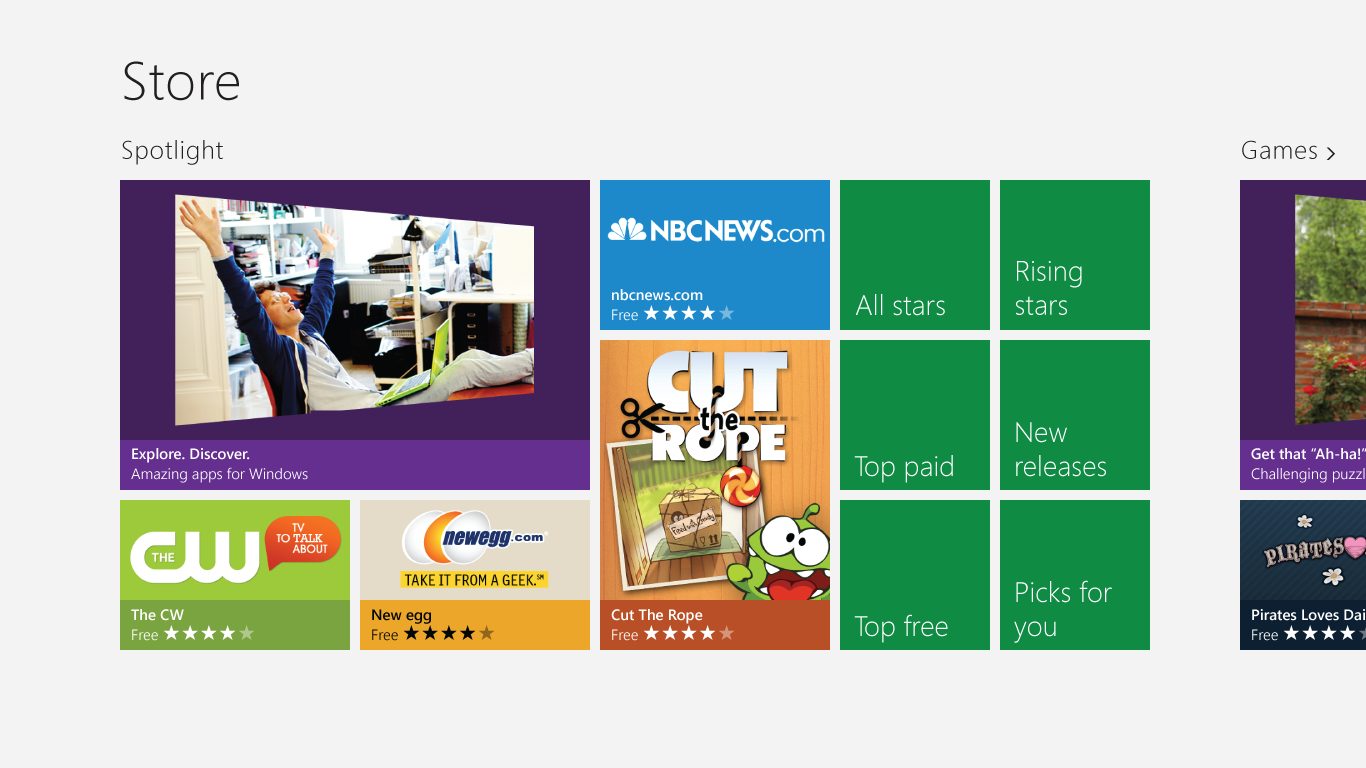 Resources
Develop: http://msdn.microsoft.com/en-US/windows/apps/br229512 
Design: http://design.windows.com/ 
Samples: http://code.msdn.microsoft.com/windowsapps/Windows-8-Modern-Style-App-Samples
Videos: http://channel9.msdn.com/Windows
Please submit session evals by using the Build Windows 8 app
or at http://aka.ms/BuildSessions